Learning song
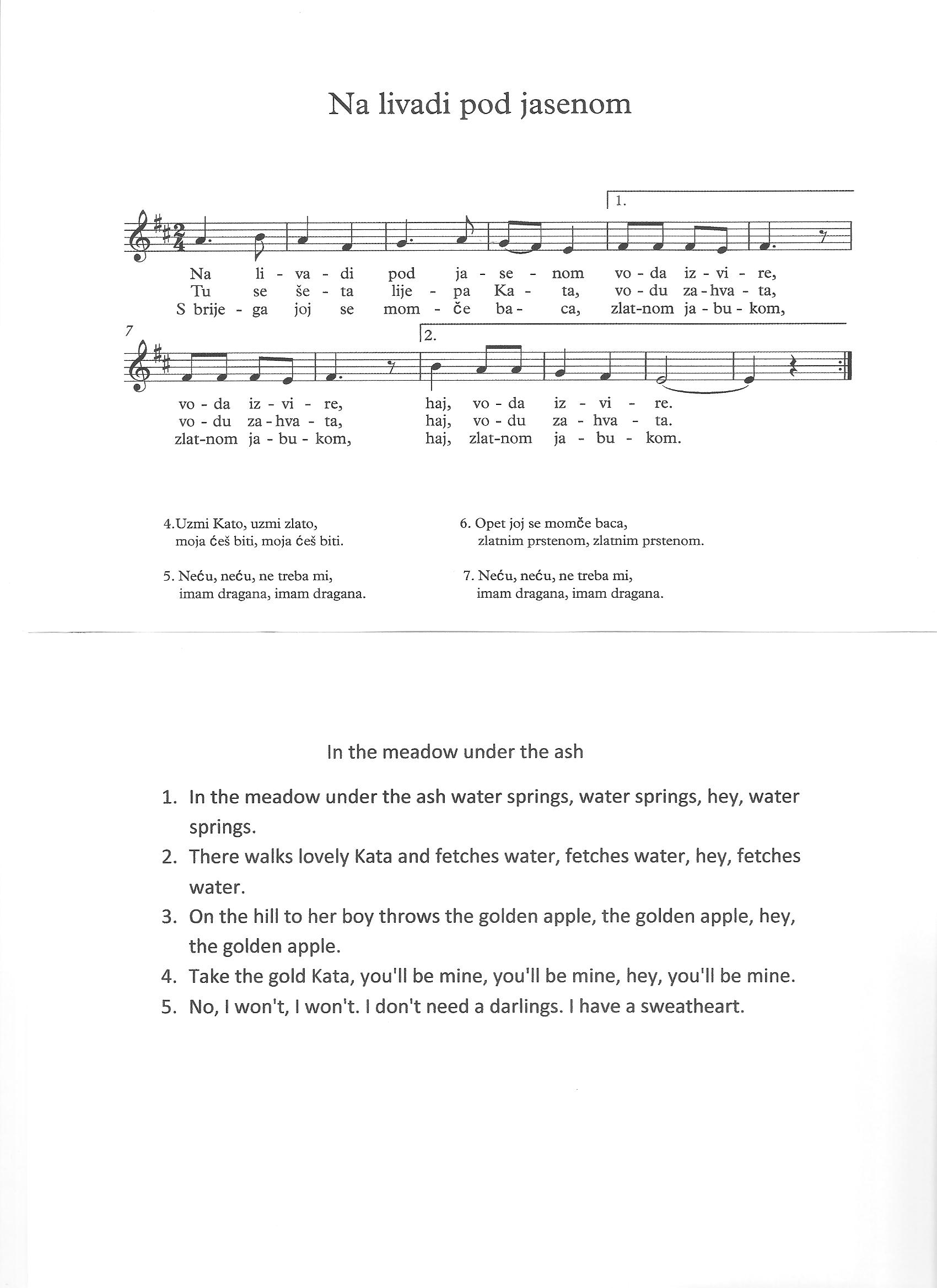 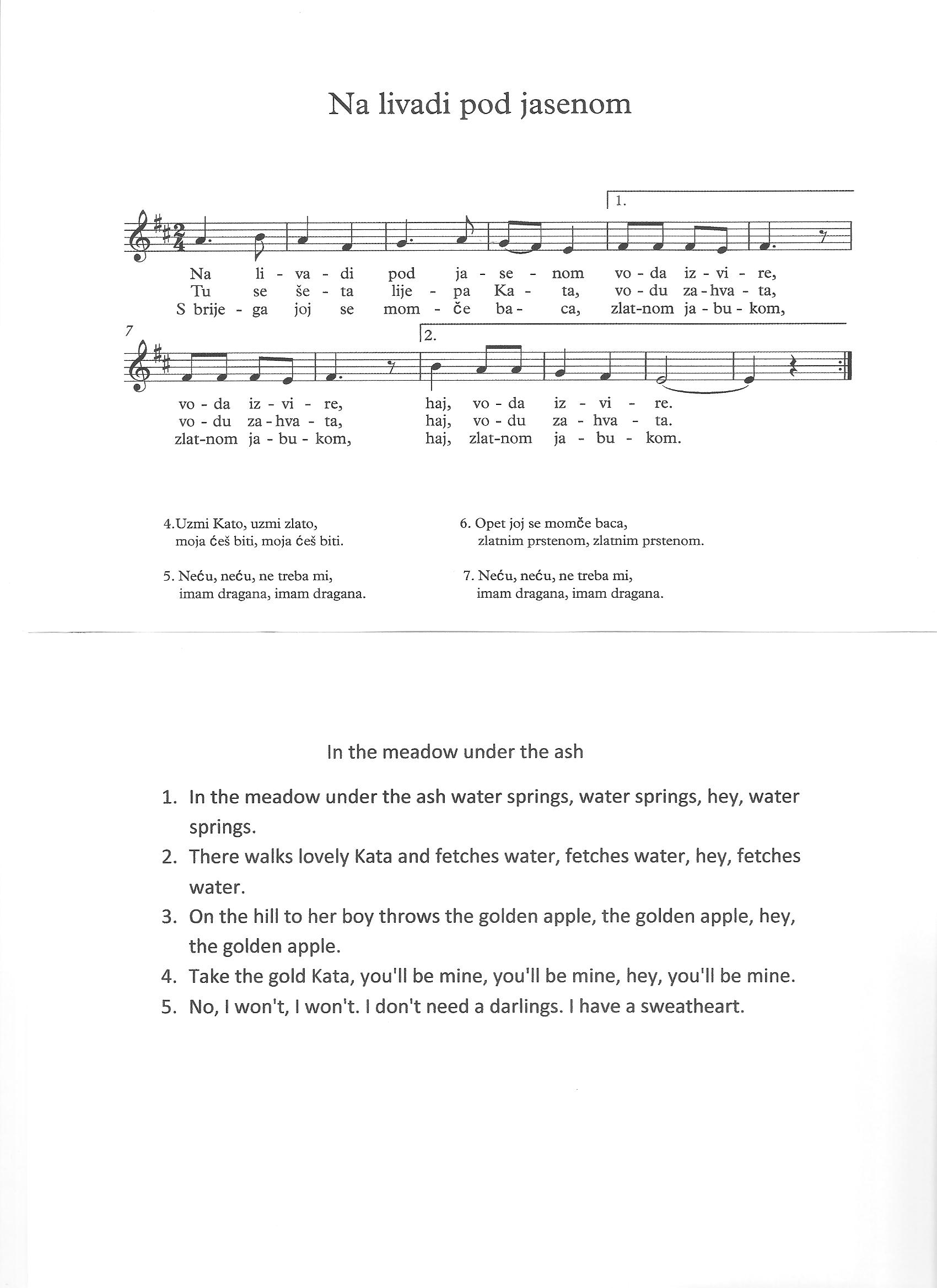